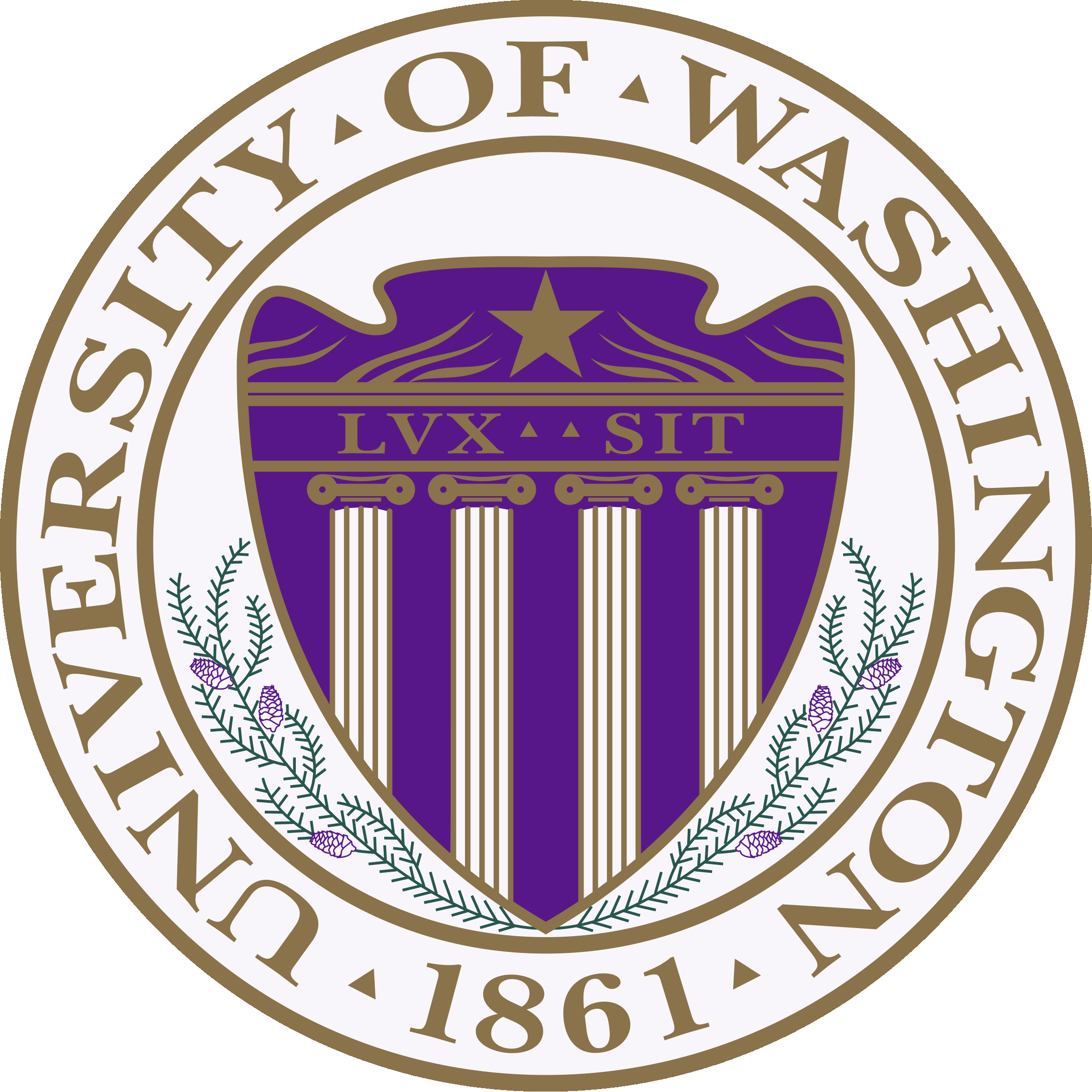 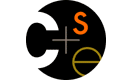 CSE373: Data Structures & AlgorithmsLecture 19: Spanning Trees
Linda Shapiro
Winter 2015
Announcements
HW05 due tonight
HW06 is posted.
Problem 3 asks  you to program Dijkstra’s algorithm using an adjacency matrix and just the brute force method with no priority queue. NO STARTER CODE.
Problem 4 is about minimal spanning trees, which will be covered by Wednesday. All the rest can be started immediately.
TA sessions this week will focus on spanning trees and HW06.
2 added help sessions: Tues/Fri 6pm Bagley 154
Winter 2015
CSE373: Data Structures & Algorithms
2
Efficiency, first approach: Implement this one.
dijkstra(Graph G, Node start) {
  for each node: x.cost=infinity, x.known=false
  start.cost = 0
  while(not all nodes are known) {
    b = find unknown node with smallest cost
    b.known = true
    for each edge (b,a) in G
     if(!a.known)
       if(b.cost + weight((b,a)) < a.cost){
         a.cost = b.cost + weight((b,a))
         a.path = b
       }
}
Winter 2015
CSE373: Data Structures & Algorithms
3
A   N   0    -
B   N   ??  -
C   N   ??  -
D   N   ??  -
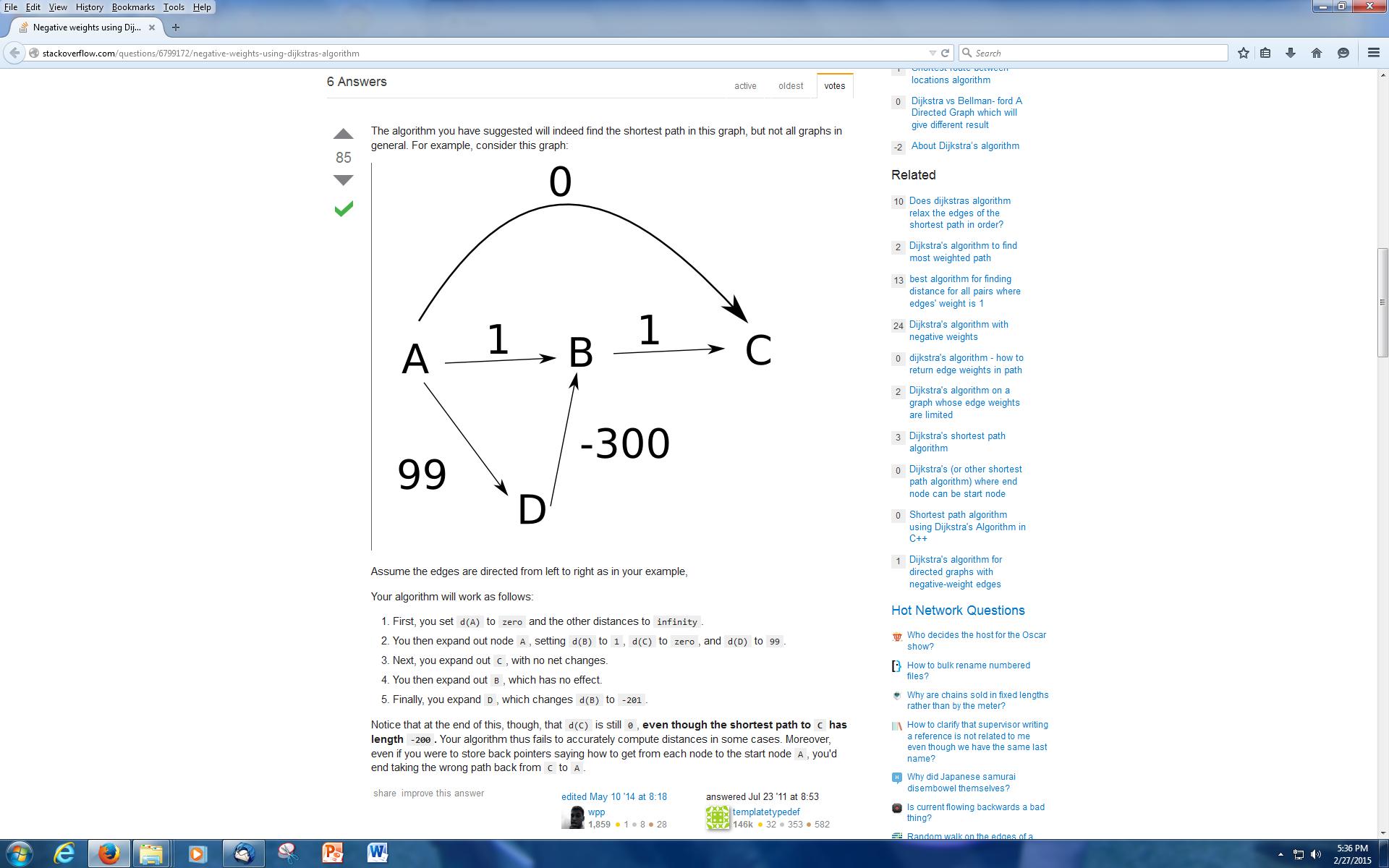 A   Y     0    -
B   N    1    -
C   N    0    -
D   N   99   -
A   Y     0    -
B   N    1    -
C   Y     0    -
D   N   99   -
A   Y     0    -
B   Y     1    -
C   Y     0    -
D   N   99   -
C is already known,
and its cost is less.
B is already known,
the algorithm won’t
reduce it. And C is
already known.
A   Y     0    -
B   Y     1    -
C   Y     0    -
D   Y   99   -
Done with Dijkstra
Onward….. Spanning trees!
Winter 2015
CSE373: Data Structures & Algorithms
5
Spanning Trees
A simple problem: Given a connected  undirected graph G=(V,E), find a minimal subset of edges such that G is still connected
A graph G2=(V,E2) such that G2 is connected and removing any edge from E2 makes G2 disconnected
Winter 2015
CSE373: Data Structures & Algorithms
6
Observations
Any solution to this problem is a tree
Recall a tree does not need a root; just means acyclic
For any cycle, could remove an edge and still be connected

Solution not unique unless original graph was already a tree

Problem ill-defined if original graph not connected
So |E| ≥ |V|-1

A tree with |V| nodes has |V|-1 edges
So every solution to the spanning tree problem has |V|-1 edges
Winter 2015
CSE373: Data Structures & Algorithms
7
Spanning Trees
Can we find another spanning tree?
Pick a start node and think like a tree.
Winter 2015
CSE373: Data Structures & Algorithms
8
Motivation
A spanning tree connects all the nodes with as few edges as possible

Example: A “phone tree” so everybody gets the message and no unnecessary calls get made






In most compelling uses, we have a weighted  undirected graph and we want a tree of least total cost 
Example: Electrical wiring for a house or clock wires on a chip
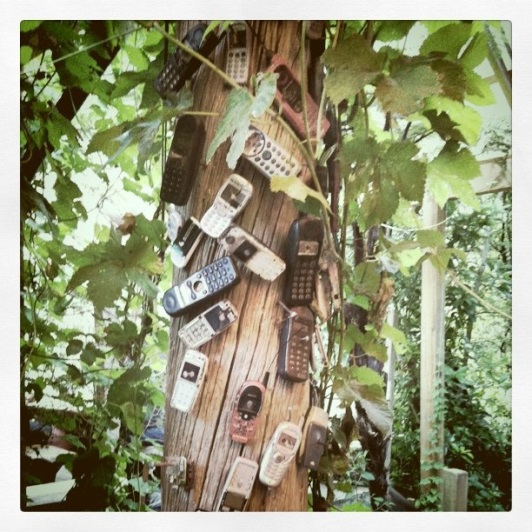 Winter 2015
CSE373: Data Structures & Algorithms
9
Two Approaches
Different algorithmic approaches to the spanning-tree problem:

Do a graph traversal (e.g., depth-first search, but any traversal will do), keeping track of edges that form a tree

Iterate through edges; add to output any edge that does not create a cycle
Winter 2015
CSE373: Data Structures & Algorithms
10
Spanning tree via DFS
spanning_tree(Graph G) {
  for each node i
		i.marked = false
  for some node i: f(i)
}
f(Node i) {
  i.marked = true
  for each j adjacent to i:
	  if(!j.marked) {
      add(i,j) to output
      f(j) // DFS
    }
}
Correctness: DFS reaches each node.  We add one edge to connect it
 to the already visited nodes.  Order affects result, not correctness.

Time: O(|E|)
Winter 2015
CSE373: Data Structures & Algorithms
11
Example
Stack
f(1)
2
1
3
7
4
6
5
Output:
Winter 2015
CSE373: Data Structures & Algorithms
12
Example
Stack
f(1)
f(2)
2
1
3
7
4
6
5
Output:  (1,2)
Winter 2015
CSE373: Data Structures & Algorithms
13
Example
Stack
f(1)
f(2)
f(7)
2
1
3
7
4
6
5
Output:  (1,2), (2,7)
Winter 2015
CSE373: Data Structures & Algorithms
14
Example
Stack
f(1)
f(2)
f(7)
f(5)
2
1
3
7
4
6
5
Output:  (1,2), (2,7), (7,5)
Winter 2015
CSE373: Data Structures & Algorithms
15
Example
Stack
f(1)
f(2)
f(7)
f(5)
f(4)
2
1
3
7
4
6
5
Output:  (1,2), (2,7), (7,5), (5,4)
Winter 2015
CSE373: Data Structures & Algorithms
16
Example
Stack
f(1)
f(2)
f(7)
f(5)
f(4)
f(3)
2
1
3
7
4
6
5
Output:  (1,2), (2,7), (7,5), (5,4),(4,3)
Winter 2015
CSE373: Data Structures & Algorithms
17
Example
Stack
f(1)
f(2)
f(7)
f(5)
f(4)  f(6)
f(3)
2
1
3
7
4
6
5
Output:  (1,2), (2,7), (7,5), (5,4), (4,3), (5,6)
Winter 2015
CSE373: Data Structures & Algorithms
18
Example
Stack
f(1)
f(2)
f(7)
f(5)
f(4)  f(6)
f(3)
2
1
3
7
4
6
5
Output:  (1,2), (2,7), (7,5), (5,4), (4,3), (5,6)
Winter 2015
CSE373: Data Structures & Algorithms
19
Second Approach
Iterate through edges; output any edge that does not create a cycle

Correctness (hand-wavy):
Goal is to build an acyclic connected graph
When we add an edge, it adds a vertex to the tree 
Else it would have created a cycle
The graph is connected, so we reach all vertices

Efficiency:
Depends on how quickly you can detect cycles
Reconsider after the example
Winter 2015
CSE373: Data Structures & Algorithms
20
Example
Edges in some arbitrary order:
  (1,2), (3,4), (5,6), (5,7),(1,5), (1,6), (2,7), (2,3), (4,5), (4,7)
2
1
3
7
4
6
5
Output:
Winter 2015
CSE373: Data Structures & Algorithms
21
Example
Edges in some arbitrary order:
  (1,2), (3,4), (5,6), (5,7),(1,5), (1,6), (2,7), (2,3), (4,5), (4,7)
2
1
3
7
4
6
5
Output: (1,2)
Winter 2015
CSE373: Data Structures & Algorithms
22
Example
Edges in some arbitrary order:
  (1,2), (3,4), (5,6), (5,7),(1,5), (1,6), (2,7), (2,3), (4,5), (4,7)
2
1
3
7
4
6
5
Output: (1,2), (3,4)
Winter 2015
CSE373: Data Structures & Algorithms
23
Example
Edges in some arbitrary order:
  (1,2), (3,4), (5,6), (5,7),(1,5), (1,6), (2,7), (2,3), (4,5), (4,7)
2
1
3
7
4
6
5
Output: (1,2), (3,4), (5,6),
Winter 2015
CSE373: Data Structures & Algorithms
24
Example
Edges in some arbitrary order:
  (1,2), (3,4), (5,6), (5,7),(1,5), (1,6), (2,7), (2,3), (4,5), (4,7)
2
1
3
7
4
6
5
Output: (1,2), (3,4), (5,6), (5,7)
Winter 2015
CSE373: Data Structures & Algorithms
25
Example
Edges in some arbitrary order:
  (1,2), (3,4), (5,6), (5,7), (1,5), (1,6), (2,7), (2,3), (4,5), (4,7)
2
1
3
7
4
6
5
Output: (1,2), (3,4), (5,6), (5,7), (1,5)
Winter 2015
CSE373: Data Structures & Algorithms
26
Example
Edges in some arbitrary order:
  (1,2), (3,4), (5,6), (5,7), (1,5), (1,6), (2,7), (2,3), (4,5), (4,7)
2
1
3
7
4
6
5
Output: (1,2), (3,4), (5,6), (5,7), (1,5)
Winter 2015
CSE373: Data Structures & Algorithms
27
Example
Edges in some arbitrary order:
  (1,2), (3,4), (5,6), (5,7), (1,5), (1,6), (2,7), (2,3), (4,5), (4,7)
2
1
3
7
4
6
5
Output: (1,2), (3,4), (5,6), (5,7), (1,5)
Winter 2015
CSE373: Data Structures & Algorithms
28
Example
Edges in some arbitrary order:
  (1,2), (3,4), (5,6), (5,7), (1,5), (1,6), (2,7), (2,3), (4,5), (4,7)
2
1
3
7
4
6
Can stop once we
have |V|-1 edges
5
Output: (1,2), (3,4), (5,6), (5,7), (1,5), (2,3)
Winter 2015
CSE373: Data Structures & Algorithms
29
Cycle Detection
To decide if an edge could form a cycle is O(|V|) because we may need to traverse all edges already in the output

So overall algorithm would be O(|V||E|)

But there is a faster way we know

Use union-find!
Initially, each item is in its own 1-element set
Union sets when we add an edge that connects them
Stop when we have one set
Winter 2015
CSE373: Data Structures & Algorithms
30
Using Disjoint-Sets
Can use a disjoint-set implementation in our spanning-tree algorithm to detect cycles:

Invariant: 	u and v are connected in output-so-far 
					iff 
 			    u and v in the same set

Initially, each node is in its own set
When processing edge (u,v):
If  find(u) equals find(v), then do not add the edge
Else add the edge and union(find(u),find(v))
O(|E|) operations that are almost O(1) amortized
Winter 2015
CSE373: Data Structures & Algorithms
31
Summary So Far
The spanning-tree problem
Add nodes to partial tree approach is O(|E|)
Add acyclic edges approach is almost O(|E|)
Using union-find “as a black box”

But really want to solve the minimum-spanning-tree problem
Given a weighted undirected graph, give a spanning tree of minimum weight
Same two approaches will work with minor modifications
Both will be O(|E| log |V|)
Winter 2015
CSE373: Data Structures & Algorithms
32
Minimum Spanning Tree Algorithms
Algorithm #1
Shortest-path is to Dijkstra’s Algorithm
as
Minimum Spanning Tree is to Prim’s Algorithm
(Both based on expanding cloud of known vertices, basically using a priority queue instead of a DFS stack)

Algorithm #2
Kruskal’s Algorithm for Minimum Spanning Tree
is
Exactly our 2nd approach to spanning tree 
but process edges in cost order
Winter 2015
CSE373: Data Structures & Algorithms
33